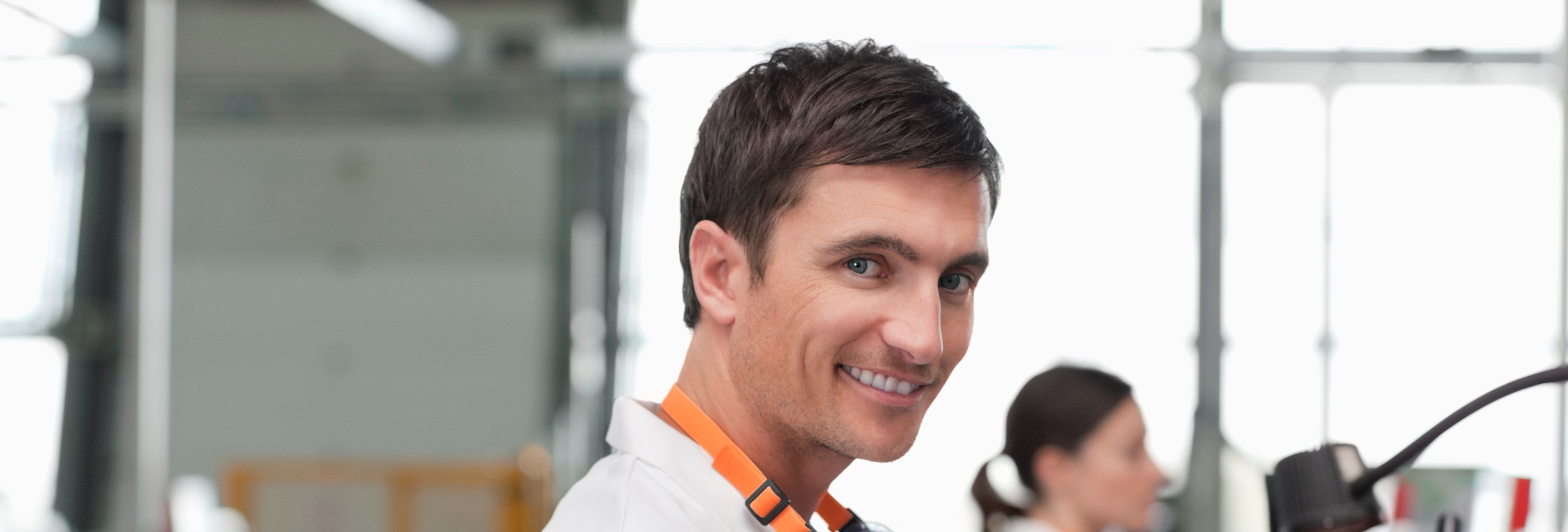 Valider un projet professionnel
En individuel
Une action
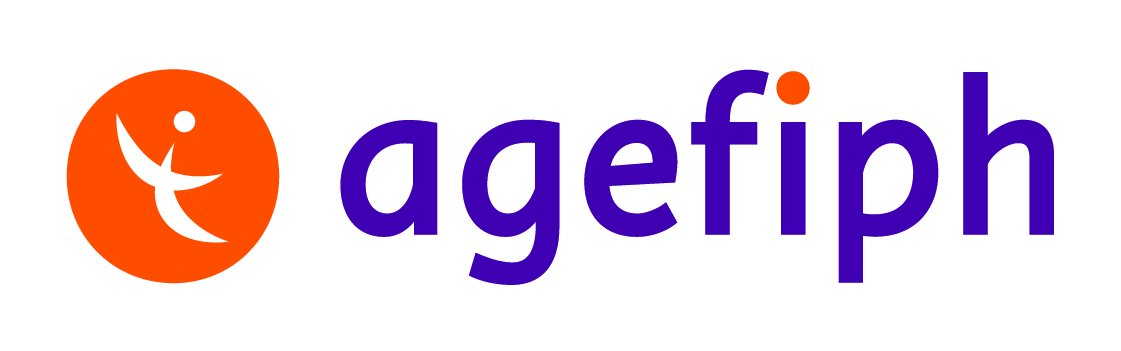 Fiche information stagiaire

Mise à jour : 08/2021
Vous êtes demandeur d’emploi, bénéficiaire de l’obligation d’emploi des travailleurs handicapés.
L’action « Valider un projet professionnel » (VPP) 
vous aide à définir un projet en adéquation avec vos aptitudes, 
vos compétences et en cohérence avec le marché du travail.
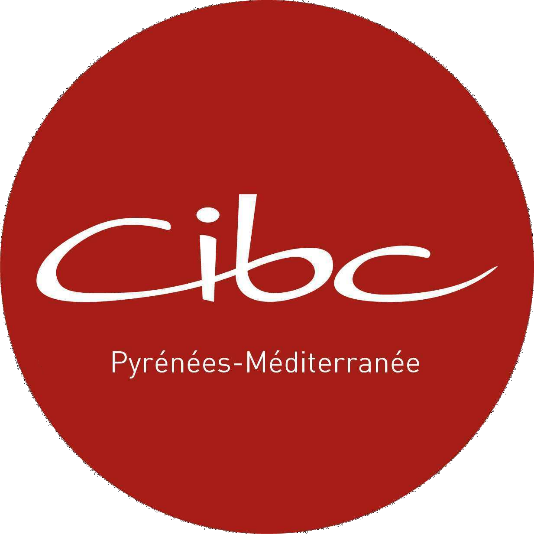 Comment bénéficier de cette action ?
Votre conseiller Cap Emploi, Pôle Emploi ou Mission Locale peut vous proposer de suivre cette action et adresse une fiche de prescription auprès de notre organisme. A réception de la fiche, nous vous contactons sous 15 jours pour planifier un premier RV en fonction de vos disponibilités.
Il n’y a pas de condition de niveau pour accéder à cette formation.
Quels objectifs ?
La formation vise à valider une ou deux pistes professionnelles réalistes, en adéquation avec votre situation de handicap et en cohérence avec les besoins des entreprises locales.
CIBC PYRENNES MEDITERRANEE
18 RUE DE L’ESPINET
09 000 Foix 
05,61,02,68,00
contact@cibcpm.fr

Siret 41954768200023
OF 73.0900217.09
Quelle durée ?
L’action dure jusqu’à 35 heures, réparties sur une durée de 2 à 4 mois, stage en entreprise inclus.
Quel financement ?
La prestation est intégralement financée par l’AGEFIPH (www.agefiph.asso.fr)
Elle n’est pas rémunérée, mais si vous êtes indemnisé par Pôle Emploi, vous conservez votre allocation.
Quelles méthodes ?
L’action est entièrement individualisée. Vous aurez plusieurs entretiens avec un conseiller, le même tout au long de l’action. Votre conseiller ou conseillère vous accompagnera pour :
Repérer vos intérêts professionnels, vos compétences, 
Trouver des idées de secteurs d’activité et de métiers, 
En étudier la faisabilité (prise en compte des restrictions d’aptitudes, marché de l’emploi), 
Définir un plan d’action.

Cela pourra nécessiter du travail personnel ou des recherches entre chaque rendez-vous. Nous vous guiderons dans ces étapes.
Vous réaliserez également une immersion en entreprise (12 heures environ, par demi-journées ou journées complètes).
Quelle évaluation ?
A l’issue de l’action, lors du bilan final, vous évaluez avec votre conseiller ou conseillère, l’atteinte des objectifs (résultat des actions menées, actions restant à conduire). Il n’y a pas d’évaluation des acquis. 
Vous complétez un questionnaire de satisfaction dont les résultats compilés sont transmis à l’AGEFIPH. Le CIBC réalise également un suivi 6 mois après la fin de l’action.
En 2020 (données région Occitanie, tous organismes, recueillies auprès de 802 répondants) :
93 % des stagiaires
ont défini et validé 
au moins  un projet 
professionnel
98 %
estiment avoir pu lever des freins 
liés au handicap
98 %
sont satisfaits 
ou très satisfaits 
de l’action
6 mois après la fin de l’action, 
19 % sont en emploi et 
24 % en formation
Accessibilité aux personnes en situation de handicap
L’action VPP s’adresse exclusivement aux personnes en situation de handicap, ou en cours de reconnaissance de la qualité de travailleur handicapé. 
Lors de la prescription, votre conseiller Cap Emploi, Pôle Emploi ou Mission Locale indique les éventuelles restrictions d’aptitude connues, et les besoins de compensation identifiés pour suivre la formation. Lors du premier RV au CIBC, ces informations sont reprises et complétées avec vous. En fonction de vos besoins, des adaptations techniques et pédagogiques ou des solutions de compensation sont recherchées et mises en place.
Le CIBC peut vous accueillir sur ses sites et antennes de :Foix , Pamiers , Saint Girons  Lavelanet. Labège et Narbonne,
 Tous ces sites sont conformes aux normes d’accès pour les personnes à mobilité réduite : locaux accessibles, ascenseurs en cas d’étage, toilettes aux normes. Le stationnement est possible à proximité immédiate des locaux (parking privé ou emplacements PMR réservés dans la rue).
L’action VPP en individuel est déployée en région Occitanie par un groupement d’organismes partenaires, 
sous la coordination du CIBC Centre Occitanie :
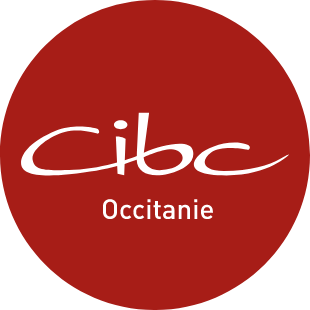 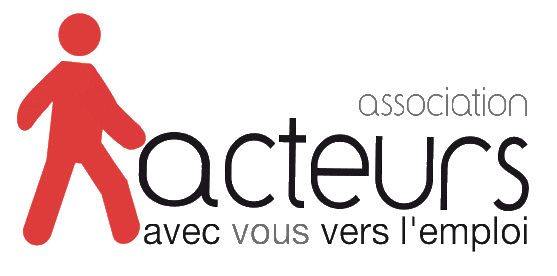 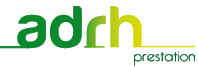